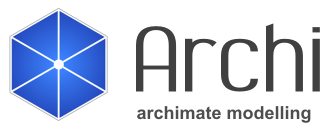 Archi HTML Exported Report
Understand Structure of Archi HTML Report

Query in Archi HTML Report with alasql

Analyze Archi HTML Report in Power BI
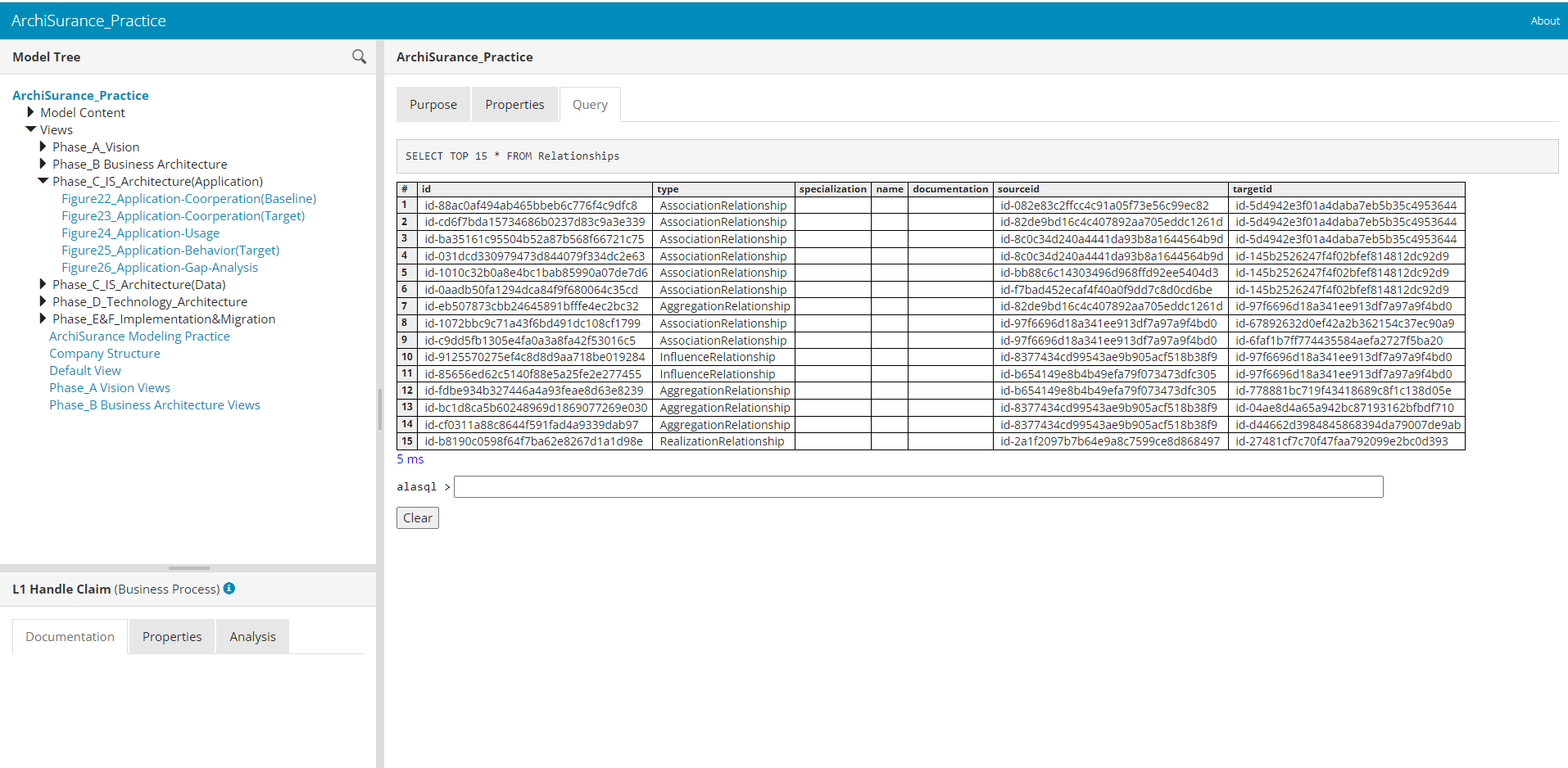 Xiaoqi Zhao
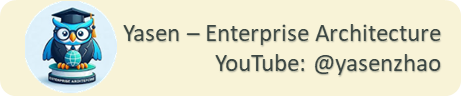 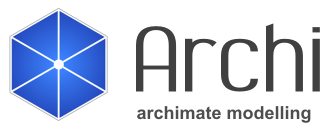 Archi HTML Report - 01
Understand Structure of Archi HTML Report
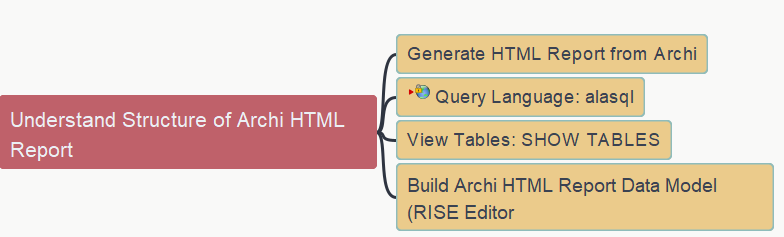 Xiaoqi Zhao
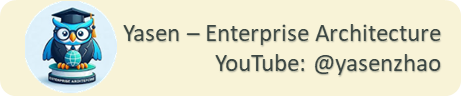 Archi HTML Report - 02
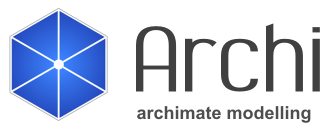 Query in Archi HTML Report with alasql
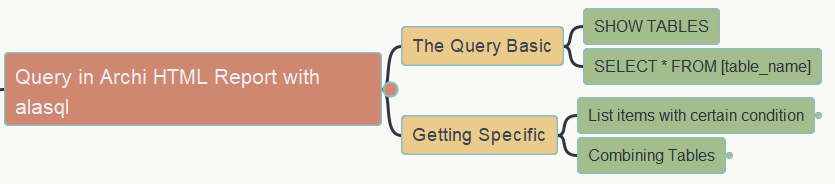 Xiaoqi Zhao
https://yasenstar.github.io/EA/architool/Query-Archi-HTML-Report.html
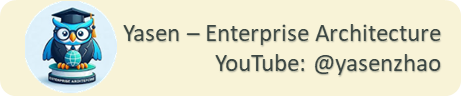 https://github.com/yasenstar/EA
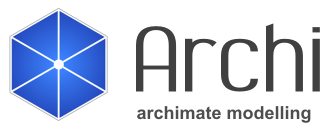 Archi HTML Report - 03
Analyze Archi HTML Report in Power BI
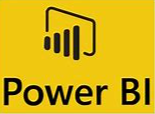 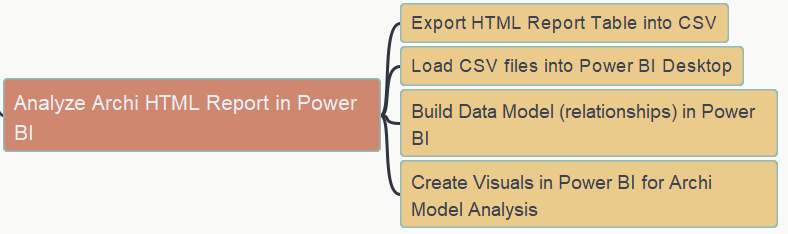 Xiaoqi Zhao
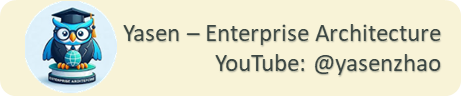 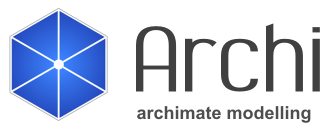 Archi HTML Report - 04
Archi HTML Report in ERD View
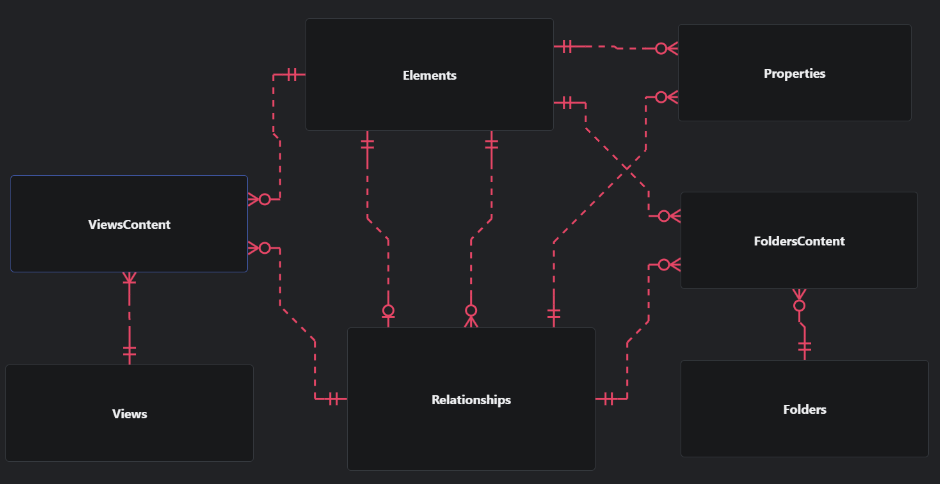 Xiaoqi Zhao
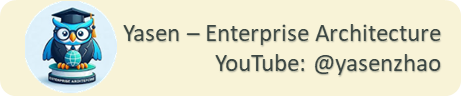 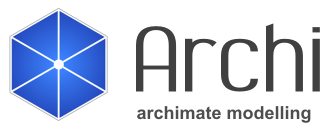 Archi HTML Report - 05
Q&A - Query on CRUD in FlowRelation
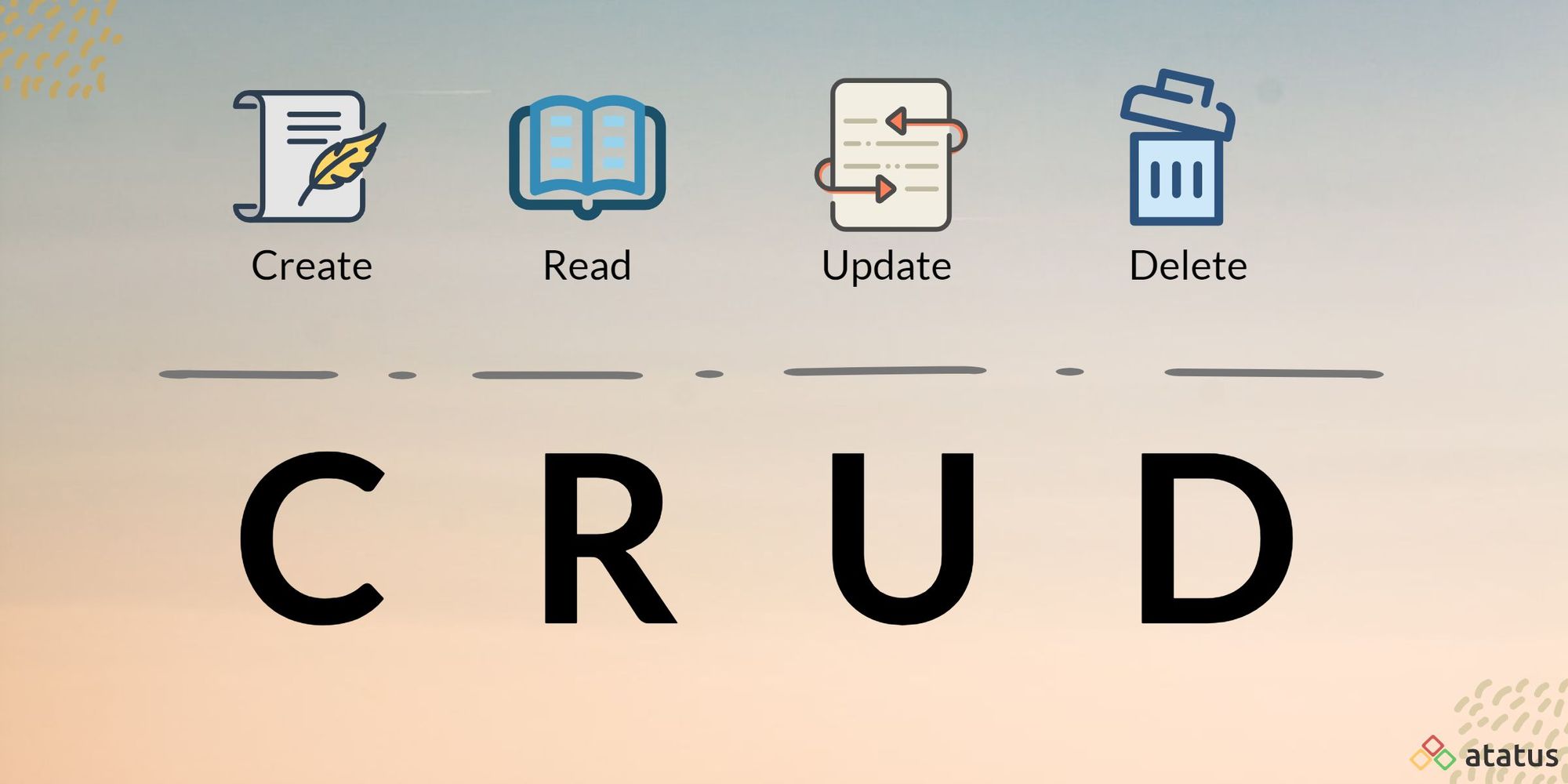 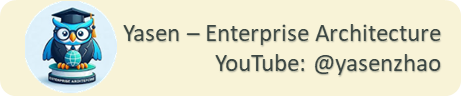 Question Got from Dave Gordon:
I am using the following statement to list the flow relationships.




Is it possible to extend upon this to obtain the color of the flow relationship lines, as the HTML do not identify the properties of the lines and this is used in Archi view to determine what type of CRUD operation (e.g Black=Create, Blue=Read, etc.) but not sure if the LineColor is stored with the HTML tables.
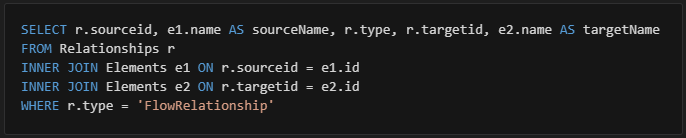 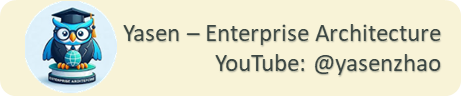 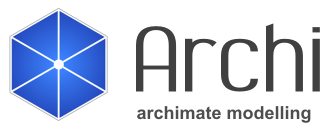 Investigation and Reflection
“lineColor” is one property attached to element / relationship in a view, NOT in Archi model repository
Archi HTML report doesn’t have those HTML-style properties exported since they display view as Image
In CRUD example, the way to use alasql to query those type information may need to model CRUD as Archi property

See live demo…
Feb., 2024
Practice of Using Archi plug-in - coArchi
8